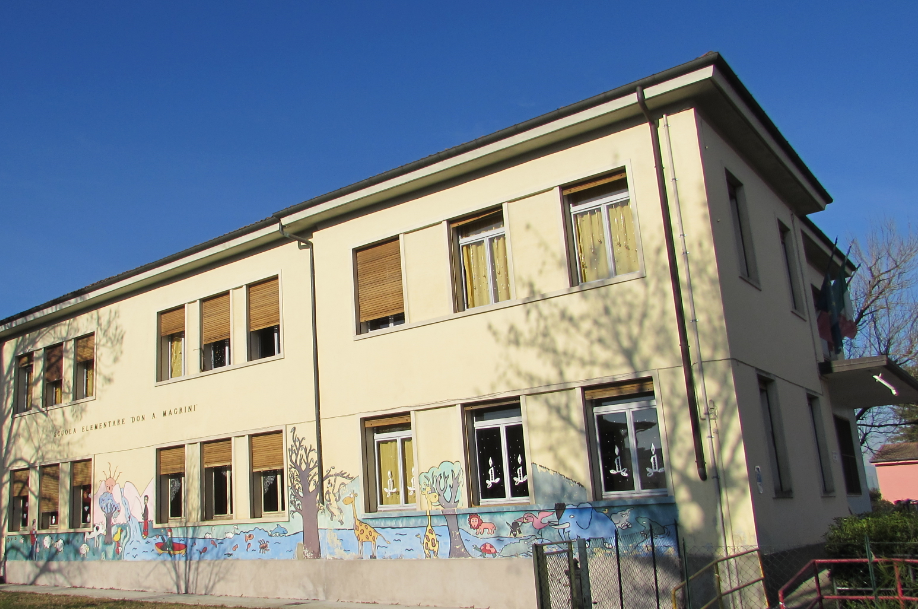 SCUOLA PRIMARIADON A. MAGRINI
ISTITUTO COMPRENSIVO 2 - VICENZA
RIFERIMENTI
MODELLO ORGANIZZATIVO
Il plesso Don A. Magrini offre 27 ore curricolari settimanali, così suddivise:

dal lunedì al venerdì, con un rientro pomeridiano
il lunedì fino alle ore 16.00.

orario antimeridiano, fino alle 13.00, nei rimanenti giorni

Servizio mensa gestito dal Comune di Vicenza 
Orario merenda: dalle ore 9.50 alle ore 10.10
LA STRUTTURA
La scuola è inserita in un contesto territoriale tranquillo, comodo ai servizi pubblici.   
Sono presenti:
cinque ampie e luminose aule, alcune dotate di LIM
un’aula mensa
una biblioteca
un laboratorio d’informatica
un grande giardino e un cortile asfaltato
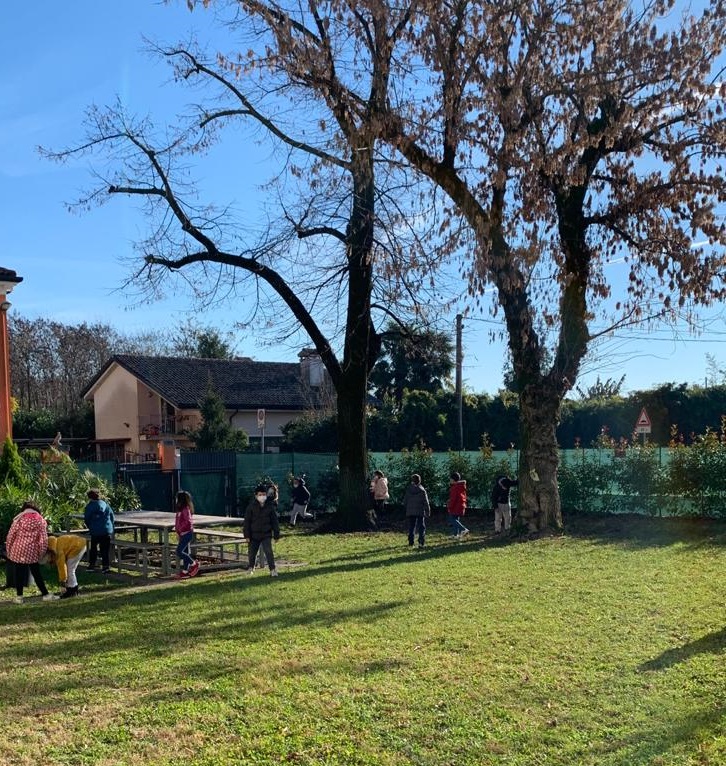 I NOSTRI AMBIENTI
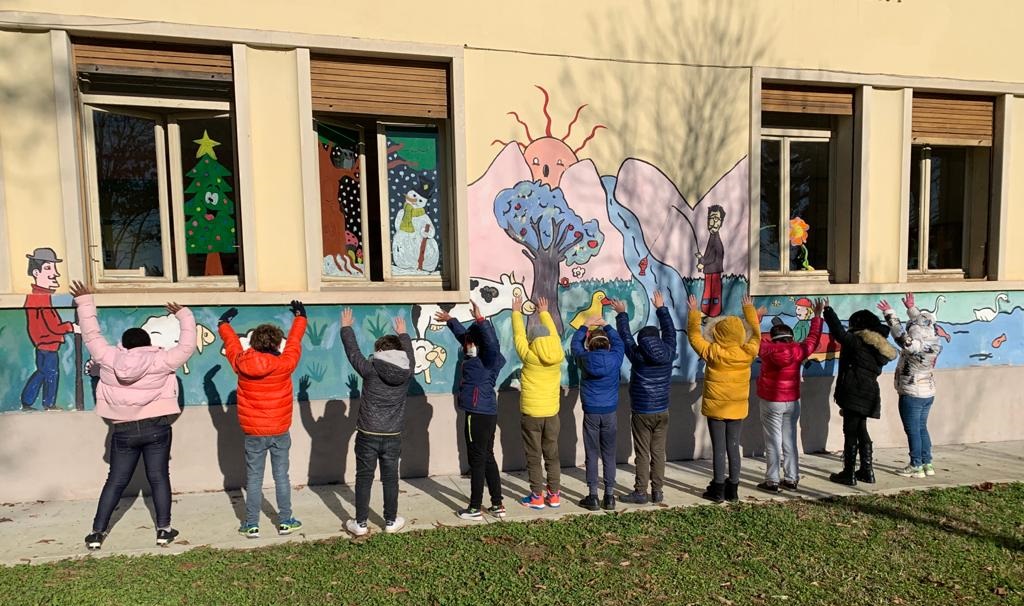 AMBIENTI DI APPRENDIMENTO
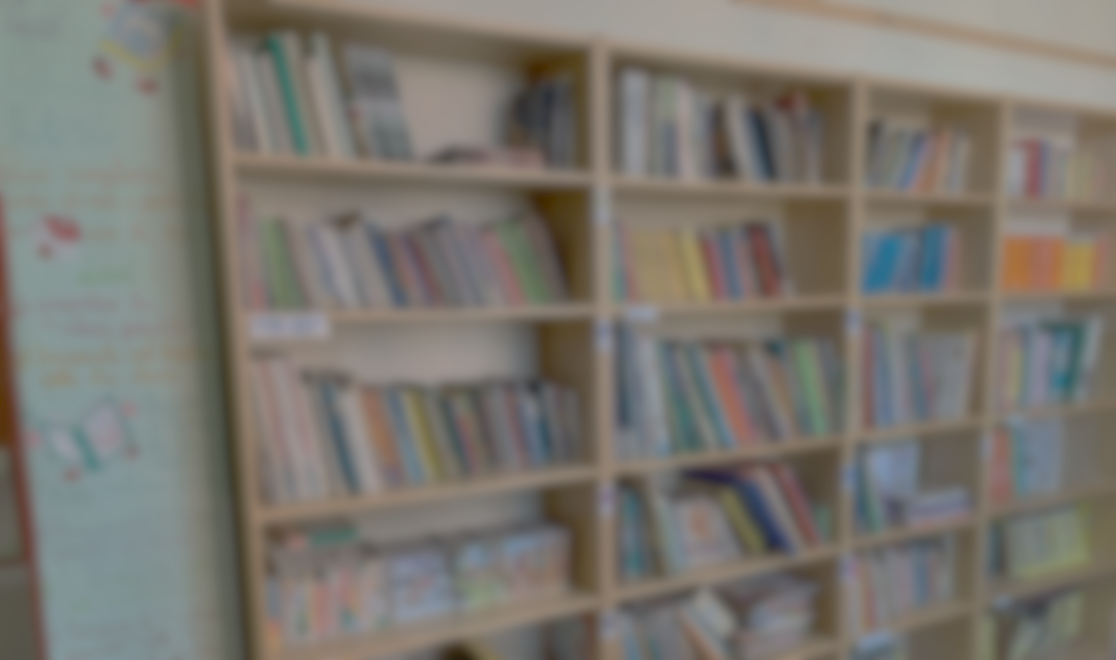 LA BIBLIOTECA
Progetto Leggimi ancora promosso dalla Casa Editrice Giunti
Letture e attività laboratoriali sulle tematiche legate alla prevenzione al bullismo e al rispetto dei Diritti dell’Infanzia e dell’Adolescenza (Progetto Scuola Amica delle bambine, dei bambini e degli adolescenti)
Lettura animata riguardante la Sicurezza e la tutela dell’Ambiente
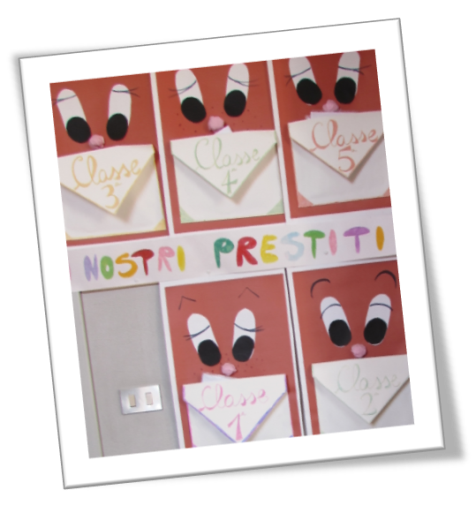 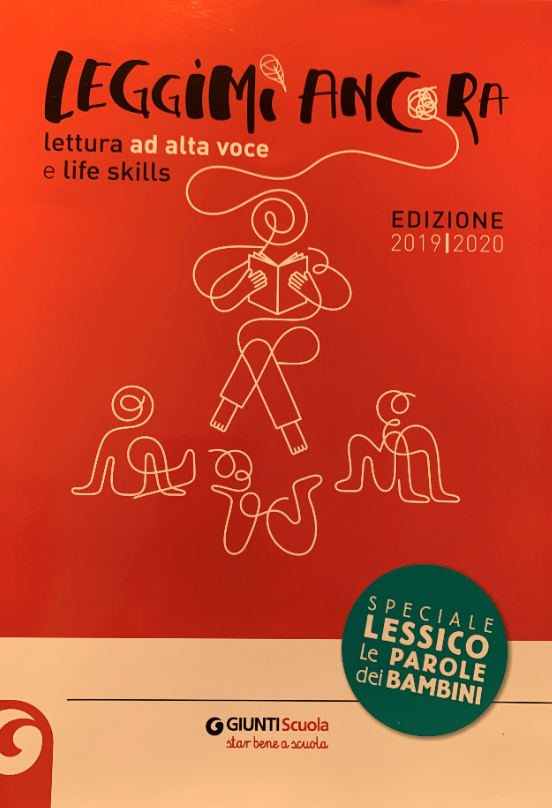 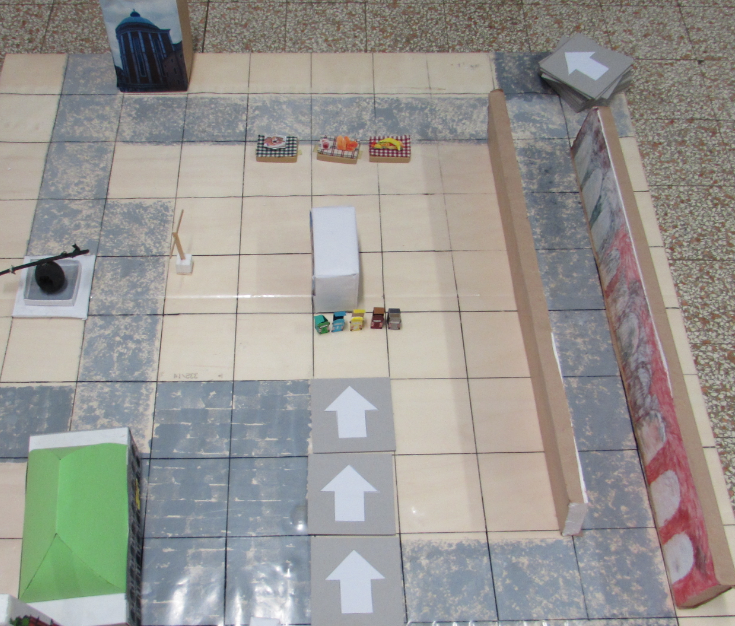 IL LABORATORIO DI INFORMATICA
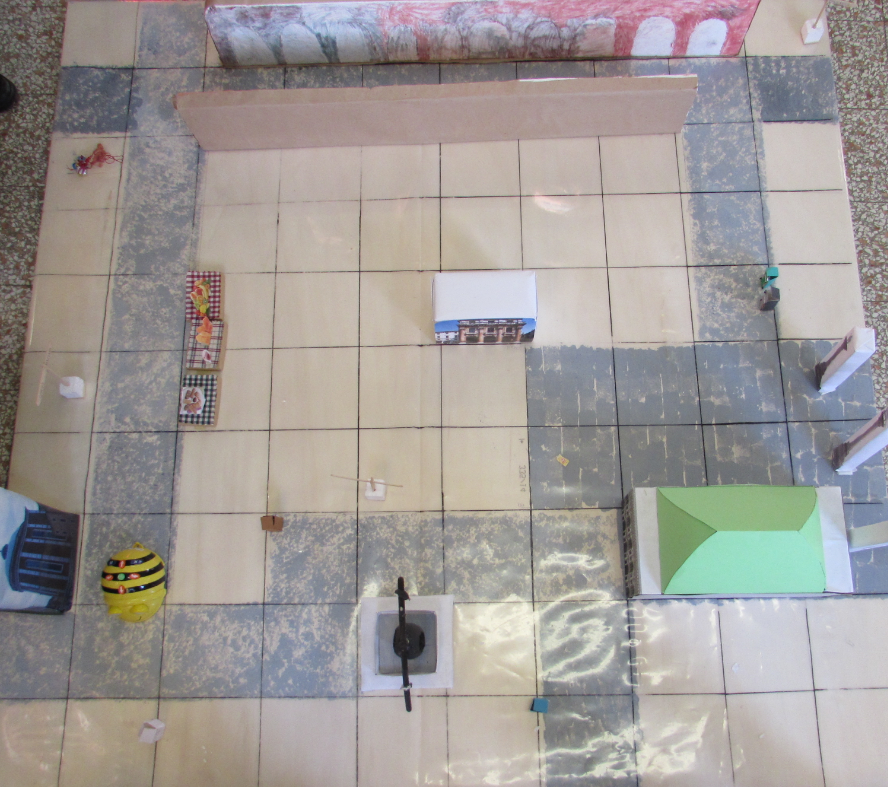 Alfabetizzazione digitale 
Partecipazione ad eventi della piattaforma Programma il Futuro riguardanti il coding
Robotica
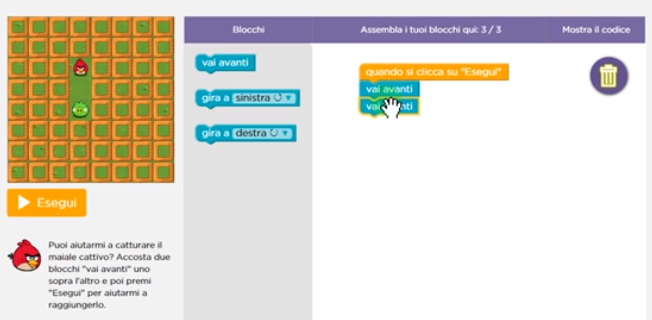 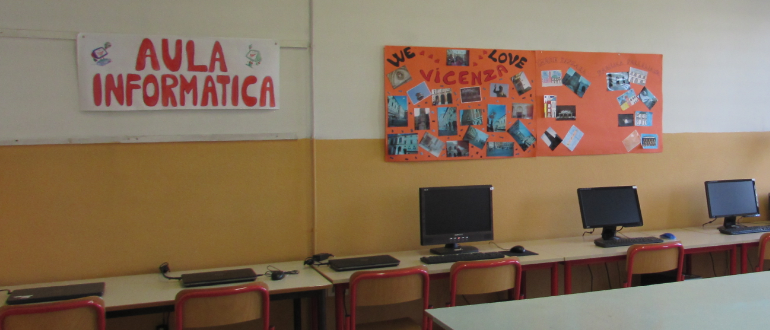 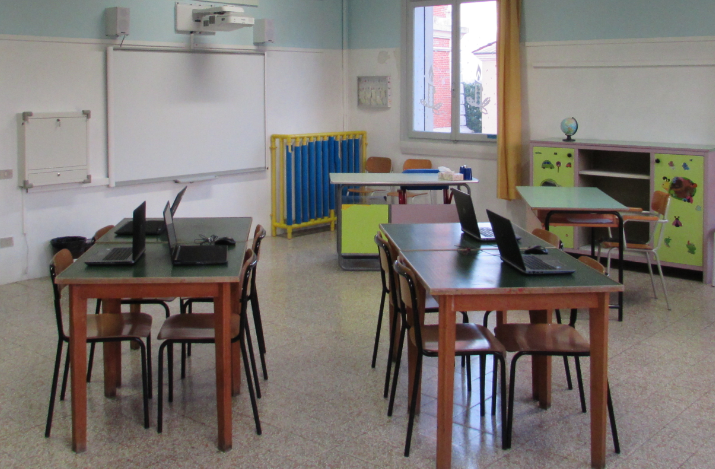 LA PALESTRA
Attività con Associazioni sportive
Lezioni con esperti esterni all’interno del Progetto del POFT Scuole ed educazione fisica
Attività per la Settimana dello sport
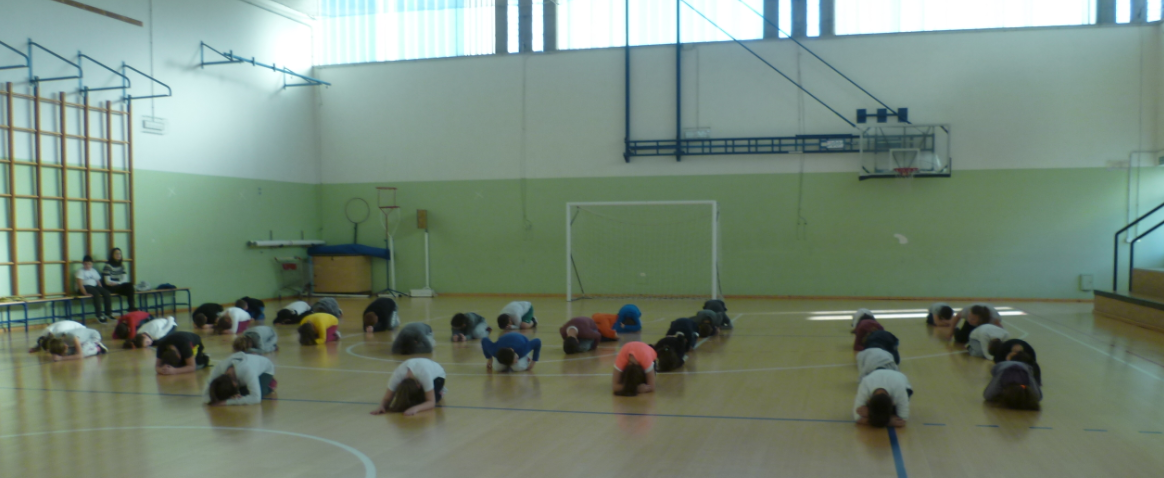 1 ORA A SETTIMANA
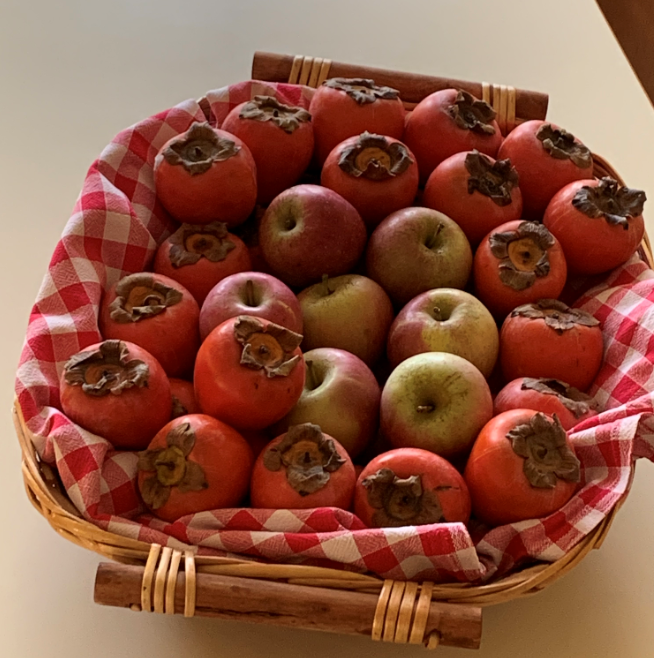 ALTRI AMBIENTI
Ogni ambiente diventa luogo in cui si impara
Mensa    
Giardino   
Corridoi
Territorio
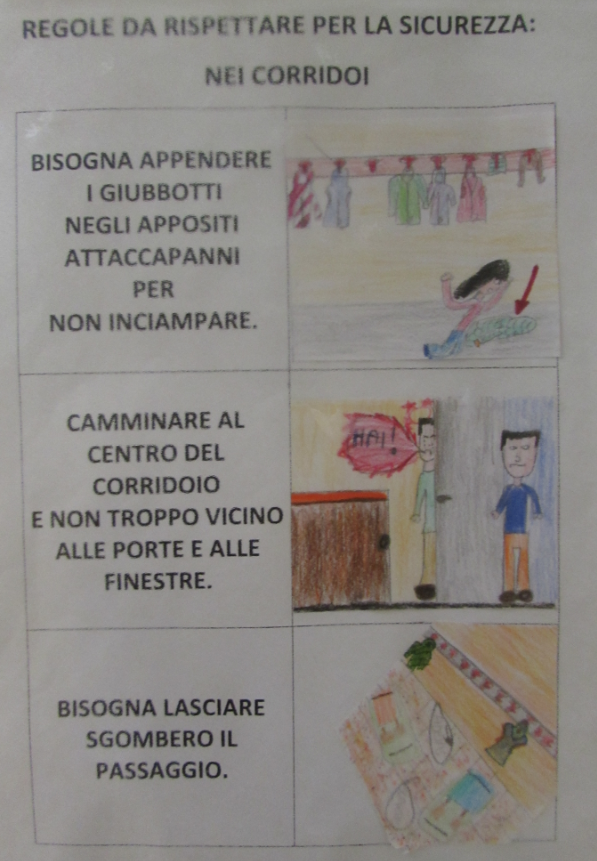 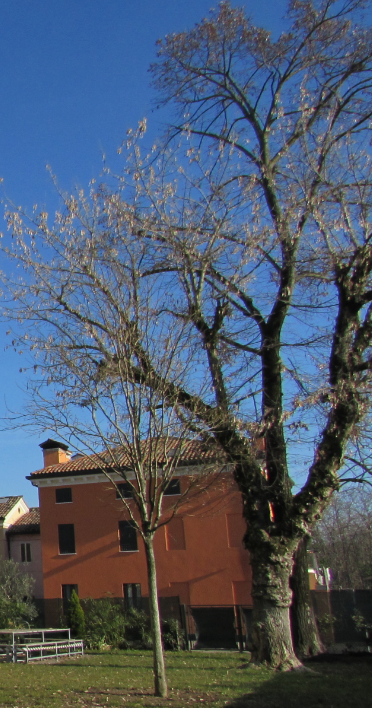 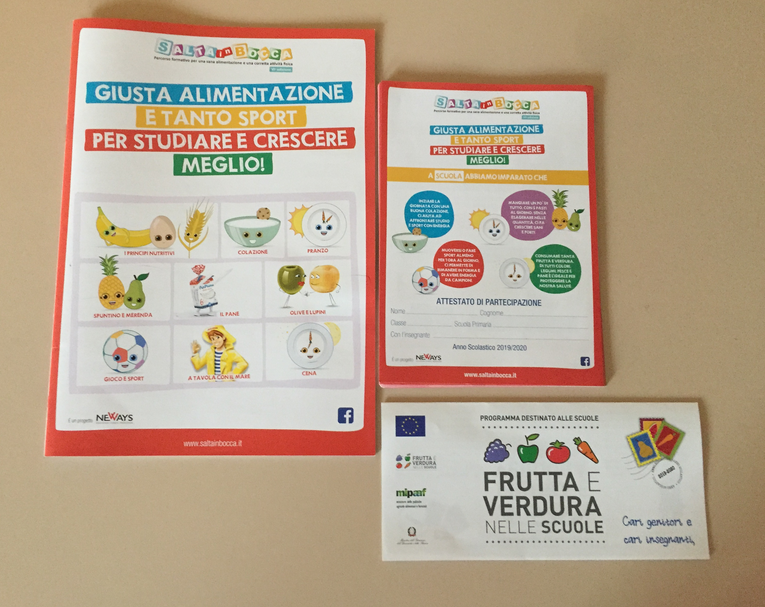 VI ASPETTIAMO